Lipid Chemistry
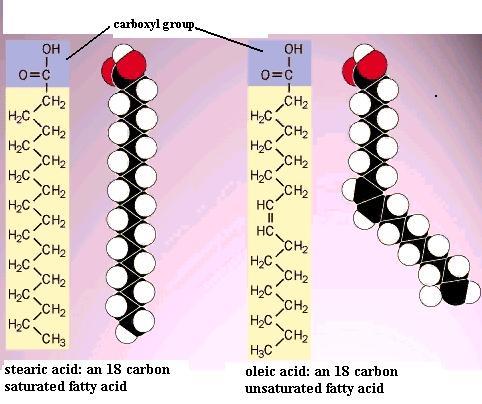 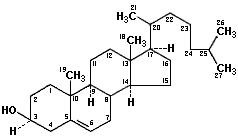 1
Lipids
The lipids are a heterogeneous group of compounds, including fats, oils, steroids, waxes, and related compounds, that are related more by their physical than by their chemical properties.

They have the common property of being 
(1) relatively insoluble in water and (2) soluble in nonpolar solvents such as ether and chloroform.
3
Functions of lipids
Storage form of energy
Important dietary components because of their high energy value and also because of the fat-soluble vitamins and the essential fatty acids contained in the fat of natural foods. 
Structural components of biomembranes
Serve as thermal insulators in the subcutaneous tissues and around certain organs
Nonpolar lipids act as electrical insulators, allowing rapid propagation of depolarization waves along myelinated nerves
4
Functions of lipids(Contd.)
Provide shape and contour to the body
Act as metabolic regulators
Combinations of lipid and protein (lipoproteins) are important cellular constituents, occurring both in the cell membrane and in the mitochondria, and serving also as the means of transporting lipids in the blood.
6/29/2012
Biochemistry for medics
5
Clinical significance of lipids
Following diseases are associated with abnormal chemistry or metabolism of lipids-
Obesity
Atherosclerosis
Diabetes Mellitus
Hyperlipoproteinemia
Fatty liver
Lipid storage diseases
6/29/2012
Biochemistry for medics
6
Classification of Lipids
Simple lipids: Esters of fatty acids with various
alcohols.

a. Fats: Esters of fatty acids with glycerol. Oils are fats in the liquid state.

b. Waxes: Esters of fatty acids with higher molecular weight monohydric alcohols.
6/29/2012
Biochemistry for medics
7
А wax is а monoester formed from the reaction of а long-chain monohydroxy alcohol with а fatty acid molecule. 

ion of fatty acid and long-chain alcohol
Completely water-insoluble
6/29/2012
Biochemistry for medics
8
Classification of Lipids(Contd.)
2. Complex lipids: Esters of fatty acids containing groups in addition to an alcohol and a fatty acid.
 a. Phospholipids: Lipids containing, in addition to fatty acids and an alcohol, a phosphoric acid residue. They frequently have nitrogen-containing bases and other substituents, eg, in glycerophospholipids the alcohol is glycerol and in sphingophospholipids the alcohol is sphingosine.

b. Glycolipids (glycosphingolipids): Lipids containing a fatty acid, sphingosine, and carbohydrate.

c. Other complex lipids: Lipids such as sulfolipids and aminolipids. Lipoproteins may also be placed in this category.
6/29/2012
Biochemistry for medics
9
In phosphatidate:
fatty acids are esterified to hydroxyls on C1 & C2
the C3 hydroxyl is esterified to Pi.
6/29/2012
Biochemistry for medics
10
In most glycerophospholipids (phosphoglycerides), Pi is in turn esterified to OH of a polar head group (X): e.g., choline, ethanolamine, glycerol, or inositol. 
The 2 fatty acids tend to be non-identical. They may differ in length and/or the presence/absence of double bonds.
6/29/2012
Biochemistry for medics
11
Phosphatidylcholine, with choline as polar head group, is another glycerophospholipid. 
It is a common membrane lipid.
6/29/2012
Biochemistry for medics
12
Phosphatidylinositol, with inositol as polar head group, is one glycerophospholipid. 
In addition to being a membrane lipid, phosphatidylinositol has roles in cell signaling.
6/29/2012
Biochemistry for medics
13
Glycolipid
6/29/2012
Biochemistry for medics
14
Sphingolipids are derivatives of the lipid sphingosine, which has a long hydrocarbon tail, and a polar domain that includes an amino group.
Sphingosine may be reversibly phosphorylated to produce the signal molecule sphingosine-1-phosphate. 
Other derivatives of sphingosine are commonly found as constituents of biological membranes.
6/29/2012
Biochemistry for medics
15
Sphingomyelin has       a phosphocholine or phosphethanolamine head group. 
Sphingomyelins are common constituent of plasma membranes
Sphingomyelin, with a phosphocholine head group, is similar in size and shape to the glycerophospholipid phosphatidyl choline.
6/29/2012
Biochemistry for medics
16
Classification of Lipids(Contd.)
3) Precursor and derived lipids: These include-
 fatty acids 
glycerol 
steroids 
other alcohols 
fatty aldehyde 
 ketone bodies 
hydrocarbons, lipid-soluble vitamins, and hormones.
6/29/2012
Biochemistry for medics
17
Fatty Acids
Fatty acids are aliphatic carboxylic acids
Have the general formula R-(CH2)n-COOH
They occur mainly as esters in natural fats and oils but do occur in the unesterified form as free fatty acids, a transport form found in the plasma.
Fatty acids that occur in natural fats are usually straight-chain derivatives containing an even number of carbon atoms. 
The chain may be saturated (containing no double bonds) or unsaturated (containing one or more double bonds).
6/29/2012
Biochemistry for medics
18
Classification of Fatty Acids
Fatty acids can be classified in many ways-
1) According to nature of the hydrophobic chain-
Saturated
Unsaturated
Branched chain fatty acids
Substituted Fatty acids
Saturated fatty acids do not contain double bonds, while unsaturated fatty acids contain double bonds
6/29/2012
Biochemistry for medics
19
Saturated Fatty Acids
Saturated fatty acids may be envisaged as based on acetic acid (CH3 —COOH) as the first member of the series in which —CH2 — is progressively added between the terminal CH3 — and —COOH groups.
Fatty acids in biological systems usually contain an even number of carbon atoms, typically between 14 and 24. The 16- and 18-carbon fatty acids are most common. 
The hydrocarbon chain is almost invariably unbranched in animal fatty acids. A few branched-chain fatty acids have also been isolated from both plant and animal sources.
6/29/2012
Biochemistry for medics
20
Saturated Fatty Acids
6/29/2012
Biochemistry for medics
21
Unsaturated fatty Acids
Unsaturated fatty acids may further be divided as follows-
(1) Monounsaturated (monoethenoid, monoenoic) acids, containing one double bond. 
(2) Polyunsaturated (polyethenoid, polyenoic) acids, containing two or more double bonds. 
The configuration of the double bonds in most unsaturated fatty acids is cis. 
The double bonds in polyunsaturated fatty acids are separated by at least one methylene group.
6/29/2012
Biochemistry for medics
22
6/29/2012
Biochemistry for medics
23
Nomenclature of Fatty acids
The systematic name for a fatty acid is derived from the name of its parent hydrocarbon by the substitution of oic
for the final e. 
For example, the C18 saturated fatty acid is called octadecanoic acid because the parent hydrocarbon is octadecane. 
A C18 fatty acid with one double bond is called octadecenoic acid; with two double bonds, octadecadienoic acid; and with three double bonds, octadecatrienoic acid. 
The notation 18:0 denotes a C18 fatty acid with no double bonds, whereas 18:2 signifies that there are two double bonds.
6/29/2012
Biochemistry for medics
24
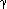 Nomenclature of Fatty acids(Contd.)
Carbon atoms are numbered from the carboxyl carbon (carbon No. 1). The carbon atoms adjacent to the carboxyl carbon (Nos. 2, 3, and 4) are also known as the α ,β , and carbons, respectively, and the terminal methyl carbon is known as theω or n-carbon. The position of a double bond is represented by the symbol ∆followed by a superscript number.
eg, ∆ 9 indicates a double bond between carbons 9 and 10 of the fatty acid;
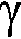 6/29/2012
Biochemistry for medics
25
Nomenclature of Fatty acids(Contd.)
Alternatively, the position of a double bond can be denoted by counting from the distal end, with the ω-carbon atom (the methyl carbon) as number 1.
  ω9 indicates a double bond on the ninth carbon counting from the ω-carbon. 

In animals, additional double bonds are introduced only between the existing double bond (eg, 9, 6, or 3) and the carboxyl carbon, leading to three series of fatty acids known as the ω9, ω6, and ω3 families, respectively.
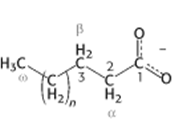 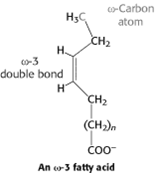 6/29/2012
Biochemistry for medics
26
Unsaturated Fatty Acids
6/29/2012
Biochemistry for medics
27
Unsaturated Fatty Acids(Contd.)
6/29/2012
Biochemistry for medics
28
Unsaturated Fatty Acids(Contd.)
6/29/2012
Biochemistry for medics
29
Omega 3 and Omega 6 fatty acids
6/29/2012
Biochemistry for medics
30
Cis and Trans-Isomers in unsaturated fatty acids
Depending upon the orientation of the radicals around the axis of the double bond-
Cis- If the radicals are on the same side of the double bond
Trans- If the radicals are on the opposite side
Oleic acid and Elaidic acid have the same formula but Oleic acid is cis while Elaidic acid is Trans Fatty acid
6/29/2012
Biochemistry for medics
31
Cis and Trans-Isomers in unsaturated fatty acids
The hydrocarbon chains in saturated fatty acids are, fairly straight and can pack closely together, making these fats solid at room temperature. 

Oils, mostly from plant sources, have some double bonds between some of the carbons in the hydrocarbon tail, causing bends or “kinks” in the shape of the molecules. 
Increase in the number of cis double bonds in a fatty acid leads to a variety of possible spatial configurations of the molecule—eg, Arachidonic acid, with four cis double bonds, has "kinks" or a U shape.
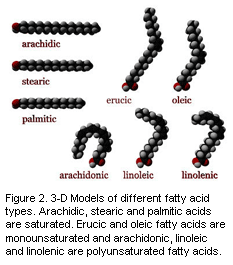 6/29/2012
Biochemistry for medics
32
Significance of unsaturated fatty acids
Because of the kinks in the hydrocarbon tails, unsaturated fats can’t pack as closely together, making them liquid at room temperature.

The membrane lipids, which must be fluid at all environmental temperatures, are more unsaturated than storage lipids.
 Lipids in tissues that are subject to cooling, eg, in hibernators or in the extremities of animals, are more unsaturated. 
At higher temperatures, some bonds rotate, causing chain shortening, which explains why biomembranes become thinner with increases in temperature.

The carbon chains of saturated fatty acids form a zigzag pattern when extended, as at low temperatures.
6/29/2012
Biochemistry for medics
33
Trans Fatty acids
Trans fatty acids are present in certain foods, arising as a by-product of the saturation of fatty acids during hydrogenation, or "hardening," of natural oils in the manufacture of margarine.
 An additional small contribution comes from the ingestion of ruminant fat that contains trans fatty acids arising from the action of microorganisms in the rumen.
Naturally-occurring unsaturated vegetable oils have almost all cis bonds, but using oil for frying causes some of the cis bonds to convert to trans bonds.
6/29/2012
Biochemistry for medics
34
c)Branched Chain Fatty acids
Phytanic acid present in butter
Sebum also contains branched chain fatty acids

There  may be even or odd chain fatty acids.
Even chain fatty acids are predominantly present.
d) Cyclic fatty acids-
 Chaulmoogric acid and Hydnocarpic acid
e) Substituted fatty acids
 Cerebronic acid- OH fatty acid
6/29/2012
Biochemistry for medics
35
2)Classification  of fatty acids based on length of hydrophobic chain
Short chain-with 2-6 carbon atoms
Medium chain- with 8-14 carbon atoms
Long chain- with 16-18 carbon atoms
Very long chain fatty acids- with 20 or more carbon atoms
6/29/2012
Biochemistry for medics
36
Biological Importance of fatty acids-
1-Fatty acids are the building blocks of dietary fats. The human body stores such fats in the form of triglycerides.
2)- Fatty acids are also required for the formation of  membrane lipids such as phospholipids and glycolipids. 
3) -They are required for the esterificaton of cholesterol to form cholesteryl esters.
4) They act as fuel molecules and are oxidized to produce energy.
6/29/2012
Biochemistry for medics
37
Essential fatty acids
Polyunsaturated fatty acids such as Linoleic essential for normal life functions. They are therefore characterized as essential fatty acids. 
Arachidonic acid is considered as semi essential fatty acid since it can be synthesized from Linoleic acid .
Essential polyunsaturated fatty acids can be classified as belonging to one of two "families", the omega-6 family or the omega-3 family. 
Fatty acids belonging to these two families differ not only in their chemistry, but also in their natural occurrence and biological functions.
Significance of essential fatty acids
Components of cell membranes, structural elements of gonads and mitochondrial membrane
Required for brain growth and development
Precursors of Eicosanoids
Play important role in vision
They have a cardio protective role- Lower serum cholesterol and increase HDL levels
Prevent fatty liver formation
Deficiencies of essential polyunsaturated fatty acids may cause a wide variety of symptoms, including retarded growth in children, reduced fertility and pathologic changes in the skin.
6/29/2012
Biochemistry for medics
39
Glycerol-Structure and significance
Also called ‘Glycerin’.
Trihydric alcohol as it contains three hydroxyl groups
Can be obtained from diet, from lipolysis of fats in adipose tissue and from glycolysis.
 Can be utilized for the synthesis of triacylglycerols, phospholipids, glucose or can be oxidized to provide energy 
 Used as a solvent in the preparation of drugs and cosmetics
Nitroglycerine is used as a vasodilator
6/29/2012
Biochemistry for medics
40
Glycerol- Structure
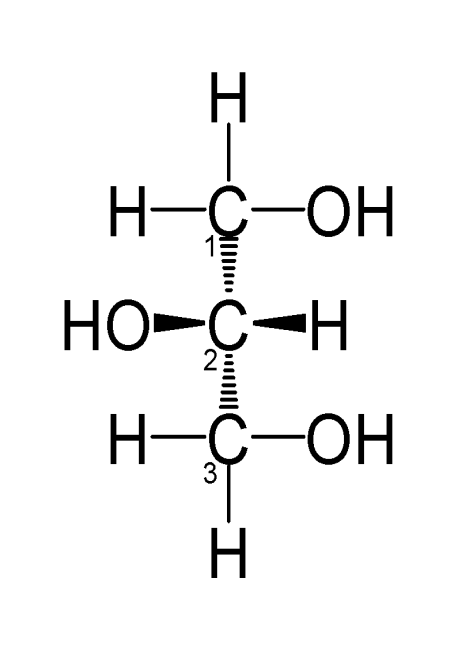 To number the carbon atoms of glycerol unambiguously, the -sn (stereochemical numbering) system is used. 
Carbons 1 and 3 of glycerol are not identical when viewed in three dimensions.
Enzymes readily distinguish between them and are nearly always specific for one or the other carbon; eg, glycerol is always phosphorylated on sn-3 by glycerol kinase to give glycerol 3-phosphate and not glycerol 1-phosphate.
6/29/2012
Biochemistry for medics
41
Cholesterol- Chemistry
Most important sterol in human body
 Molecular formula-C27H45 OH
Possesses a cyclo pentano perhydrophenatherene ring nucleus
Has an -OH group at C3
 A double bond between C5 and C6
 Two- CH3 groups at C10 and C13
An eight carbon side chain attached to C17
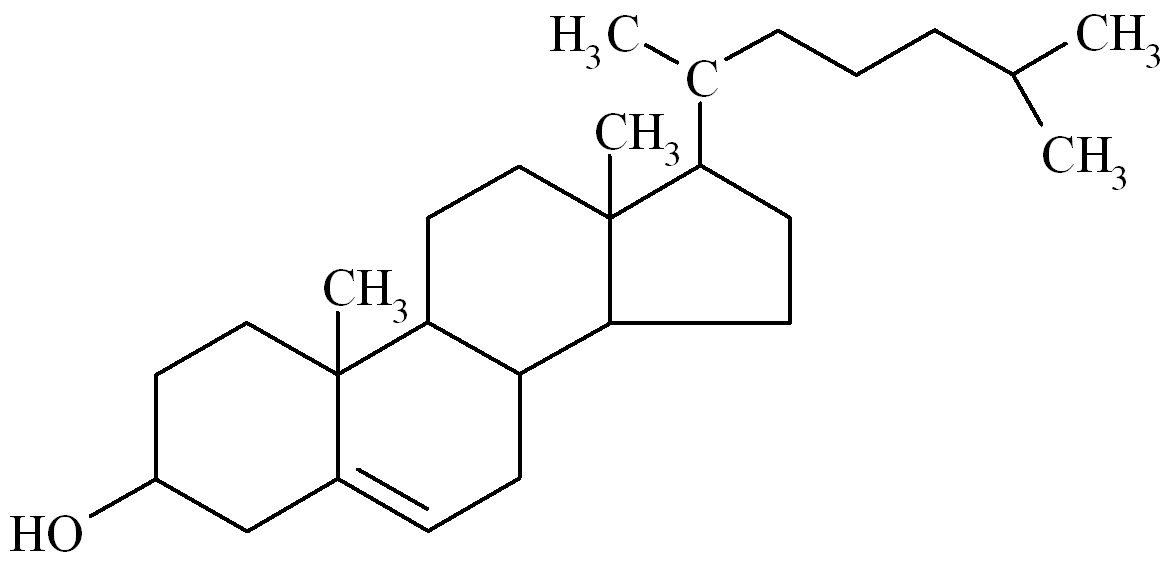 6/29/2012
Biochemistry for medics
42
Forms of Cholesterol
Cholesterol occurs both as free form or in ester form

 In cholesteryl ester, the hydroxyl group on position 3 is esterified with a long-chain fatty acid. 

Cholesterol esters are formed by the transfer of acyl group by Acyl transferases-(LCAT and ACAT)

In plasma, both forms are transported in lipoproteins 

Plasma low-density lipoprotein (LDL) is the vehicle of uptake of cholesterol and cholesteryl ester into many tissues. 

Free cholesterol is removed from tissues by plasma high-density lipoprotein (HDL) and transported to the liver, where it is eliminated from the body either unchanged or after conversion to bile acids in the process known as reverse cholesterol transport

A sum total of free and ester cholesterol in serum is called serum total cholesterol
43
Significance of Cholesterol
Cholesterol is widely distributed in all cells of the body but particularly in nervous tissue.
It is a major constituent of the plasma membrane and of plasma lipoproteins.
It is synthesized in many tissues from acetyl-CoA and is the precursor of all other steroids in the body, including corticosteroids, sex hormones, bile acids, and vitamin D.
Cholesterol is a major constituent of gallstones.
Its chief role in pathologic processes is as a factor in the genesis of atherosclerosis of vital arteries, causing cerebrovascular, coronary, and peripheral vascular disease.
6/29/2012
Biochemistry for medics
44
Normal serum level and Variations
Normal level of serum total cholesterol ranges between 150-220 mg/dL 
 Physiological variations-
Low at the time of birth, increases with advancing age.
The level is increased during pregnancy
Pathological Variations-
a) Low cholesterol (Hypocholesterolemia)-
Thyrotoxicosis, anemia, hemolytic jaundice, wasting diseases and malabsorption syndrome.
6/29/2012
Biochemistry for medics
45
Pathological variations of serum Total Cholesterol (Contd.)
B) Hypercholesterolemia-
 Nephrotic syndrome
Diabetes Mellitus
Obstructive Jaundice
Myxoedema
Xanthomatous biliary cirrhosis
Hypopituitarism
Familial Hypercholesterolemia
Idiopathic
6/29/2012
Biochemistry for medics
46
Other sterols of biological Importance
7- dehydrocholesterol- also called as Provitamin D3 (Precursor of vitamin D)
Ergo sterol-plant sterol (First isolated from Ergot- Fungus of Rye)
Stigmasterol and Sitosterol- Plant sterols
Coprosterol (Coprostanol)- Reduced products of cholesterol- found in feces
Other steroids- Bile acids, adrenocortical hormones, gonadal hormones, D vitamins and Cardiac glycosides.
6/29/2012
Biochemistry for medics
47
Simple Lipids
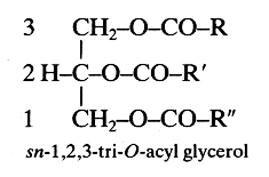 Neutral fats or Triacyl Glycerides-
The triacylglycerols are esters of the trihydric alcohol, glycerol and fatty acids.
Mono- and Diacylglycerol, wherein one or two fatty acids are esterified with glycerol, are also found in the tissues.
 Naturally occurring fats and oils are mixtures of triglycerides.
If all the OH groups are esterified to same fatty acids- It is Simple Triglyceride
If different fatty acids are esterified- it is known as Mixed triglyceride.
Polyunsaturated fatty acid is esterified at 2nd position.
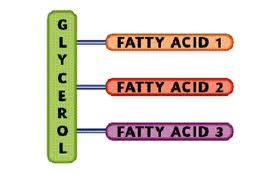 6/29/2012
Biochemistry for medics
48
Properties of triglycerides
Colourless, odourless and tasteless
Insoluble in water
Specific gravity is less than 1.0, consequently all fats float in water
Oils are liquids at 200C, they contain higher proportion of Unsaturated fatty acids
Fats are solid at room  temperature and contain saturated long chain fatty acids
Triglycerides are the storage form of energy in adipose tissue
Triglycerides in the body are hydrolyzed by Lipases
6/29/2012
Biochemistry for medics
49
Lipases
Lipases are enzymes which catalyze hydrolysis of triglycerides yielding fatty acids and glycerol
 Lipases are present in following places-
Lingual Lipase-In saliva
Gastric lipase- in gastric juice
Pancreatic lipase –in pancreatic juice
Intestinal lipase- in intestinal epithelial cells
Hormone sensitive lipase – in adipose tissue
6/29/2012
Biochemistry for medics
50
Properties of triglycerides(Cotd.)
Saponification-When the triglycerides are hydrolyzed by alkali the process is known as Saponification.

Rancidity-Fats and oils have a tendency to become rancid.
Rancidity refers to the appearance of unpleasant taste and smell of fats.
Hydrolytic rancidity is due to partial hydrolysis of triglycerides due to traces of lipases present in the given fat
Oxidative rancidity is due to partial oxidation of unsaturated fatty acids with the resultant formation of epoxides and peroxides by free radicals.
Preserving the fats with antioxidants can prevent rancidity
6/29/2012
Biochemistry for medics
51
Identification of fats and oils
6/29/2012
Biochemistry for medics
52
Identification of fats and oils(Contd.)
6/29/2012
Biochemistry for medics
53
Compound Lipids
a)Phospholipids-
Contain in addition to fatty acids and glycerol/or other alcohol, a phosphoric acid residue, nitrogen containing base and other substituents.
Phospholipids may be regarded as derivatives of phosphatidic acid , in which the phosphate is esterified with the —OH of a suitable alcohol. 
They are amphipathic molecules containing a polar head and a hydrophobic portion
6/29/2012
Biochemistry for medics
54
Phospholipids
6/29/2012
Biochemistry for medics
55
Classification of phospholipids
Based on nature of alcohol-
1)Glycerophospholipids- Glycerol is the alcohol group.
Examples-
Phosphatidyl choline
Phosphatidyl ethanolamine
Phosphatidyl  serine
Phosphatidyl inositol
Phosphatidic acid
Cardiolipin
Plasmalogen
Platelet activating factor
Phosphatidyl Glycerol
2)Sphingophospholipids- Sphingol is the alcohol group
Example- Sphingomyelin
6/29/2012
Biochemistry for medics
56
1)Glycerophospholipids
1) Phosphatidylcholines (Lecithins )
Phosphoacylglycerols containing choline are the most abundant phospholipids of the cell membrane 
 Are present a large proportion of the body's store of choline. Choline is important in nervous transmission, as acetylcholine, and as a store of labile methyl groups
Dipalmitoyl lecithin is a very effective surface-active agent and a major constituent of the surfactant preventing adherence, due to surface tension, of the inner surfaces of the lungs. Its absence from the lungs of premature infants causes respiratory distress syndrome.
6/29/2012
Biochemistry for medics
57
Structure of Phosphatidyl choline
6/29/2012
Biochemistry for medics
58
Glycerophospholipids(Contd.)
2) Phosphatidyl ethanolamine (cephalin)-
 Structurally similar to Lecithin with the exception that the base Ethanolamine replaces choline
Brain and nervous tissue are rich in Cephalin 
3) Phosphatidyl Serine-(found in most tissues) differ from phosphatidylcholine only in that serine replaces choline 
4) Phosphatidylinositol -The inositol is present in phosphatidylinositol as the stereoisomer, myoinositol.Phosphatidylinositol 4,5-bisphosphate is an important constituent of cell membrane phospholipids; upon stimulation by a suitable hormone agonist, it is cleaved into diacylglycerol and inositol trisphosphate, both of which act as internal signals or second messengers.
6/29/2012
Biochemistry for medics
59
Glycerophospholipid- structures
6/29/2012
Biochemistry for medics
60
Glycerophospholipids(Contd.)
5) Cardiolipin – 
Abundantly found in mitochondrial membrane. 
This is the only phospholipid with antigenic properties.
6) Plasmalogens –
constitute as much as 10% of the phospholipids of brain and muscle. 
Structurally, the plasmalogens resemble phosphatidylethanolamine but possess an ether link on the sn-1 carbon instead of the ester link found in acylglycerols. 
Typically, the alkyl radical is an unsaturated alcohol .
In some instances, choline, serine, or inositol may be substituted for ethanolamine.
6/29/2012
Biochemistry for medics
61
Glycerophospholipids(Contd.)
7) Platelet activating factor (PAF)-

Ether glycerophospholipid
Contains an unsaturated alkyl group in an ether link to carbon -1
An acetyl residue at carbon 2 of the glycerol backbone.
Synthesized and released by various cell types
PAF activates inflammatory cells and mediates hypersensitivity, acute inflammatory and anaphylactic reactions
Causes platelets to aggregate and degranulate and neutrophils  and alveolar macrophages to generate superoxide radicals

8) Phosphatidyl Glycerol-
Formed by esterification of phosphatidic acid with glycerol
Diphosphatidyl glycerol, cardiolipin  is found in the mitochondrial membrane
6/29/2012
Biochemistry for medics
62
2)Sphingophospholipids
Sphingomyelin-
Backbone is sphingosine (amino alcohol)
A long chain fatty acid is attached to amino group of sphingosine to form Ceramide
The alcohol group  at carbon-1of sphingosine is esterified to phosphoryl choline, producing sphingomyelin
Sphingomyelin is an important component of myelin of nerve fibers
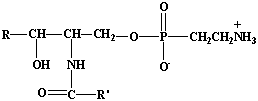 6/29/2012
Biochemistry for medics
63
Functions of Phospholipids
Components of cell membrane, mitochondrial membrane and lipoproteins
Participate in lipid absorption and transportation from intestine
Play important role in blood coagulation
 Required for enzyme action- especially in mitochondrial electron transport chain
Choline acts as a lipotropic agent
Membrane phospholipids acts as source of Arachidonic acid
Act as reservoir of second messenger- Phosphatidyl Inositol
Act as cofactor for the activity of Lipoprotein lipase
Phospholipids of myelin sheath provide insulation around the nerve fobers
Dipalmitoyl lecithin acts as a surfactant
6/29/2012
Biochemistry for medics
64
Lecithin Sphingomyelin ratio(L/S )
L/S Ratio in amniotic fluid is used for the evaluation of fetal lung maturity
Prior to 34 weeks gestation, lecithin and sphingomyelin concentrations are equal but afterwards there is marked increase in Lecithin concentration.
A L/S ratio of> 2 or > 5 indicates adequate fetal lung maturity
Delivery of a premature,low birth weight baby with low L/S ratio (1 or<1) predisposes the child to respiratory distress syndrome
6/29/2012
Biochemistry for medics
65
2) Glycolipids(Glycosphingolipids)
Glycolipids  differ from sphingomyelins in that  they do not contain phosphoric acid and the polar head function is provided by monosaccharide or oligosaccharide attached directly to ceramide by an O- glycosidic linkage.
The number and type of carbohydrate moieties present, determine the type of glycosphingolipid. There are two types of Glycolipids-
A) Neutral glycosphingolipids
B) Acidic glycosphingolipids
6/29/2012
Biochemistry for medics
66
a) Neutral  Glycosphingolipids
Cerebrosides-  These are ceramide monosaccharides, that contain either a molecule of galactose(Galactocerebroside)or glucose(Glucocerebroside)
Found predominantly  in the brain and nervous tissue with high concentration in myelin sheath
Ceramide oligosaccharides (Globosides) are produced by attaching additional monosaccharides to Glucocerebroside.
Lactosyl  ceramide contains lactose (Galactose and Glucose attached to ceramide)
6/29/2012
Biochemistry for medics
67
a) Neutral  Glycosphingolipids
Cerebrosides (Contd.) – Individual cerebrosides are differentiated on the basis of kind of fatty acids in the molecule. Four types are commonly observed-
Kerasin- contains Lignoceric acid
Cerebron- Contains cerebronic acid
Nervon- contains Nervonic acid
Oxynervon- contains hydroxy derivative of nervonic acid
6/29/2012
Biochemistry for medics
68
Structure- Glucosyl ceramide
6/29/2012
Biochemistry for medics
69
b) Acidic Glycosphingolipids (Gangliosides)
They are negatively charged at physiological pH
The negative charge is imparted by N- acetyl Neuraminic acid(Sialic acid)
Brain gangliosides may contain up to four Sialic acid residues and based on that they are-GM, GD, GT and GQ, containing 1,2,3 or 4  Sialic acid residues
Four important types of Gm series  are-
GM1, GM2 and GM3
GM1 is complex of all
6/29/2012
Biochemistry for medics
70
Glycolipids- Structures
6/29/2012
Biochemistry for medics
71
Functions of Glycosphingolipids
They occur particularly in the outer leaflet of the plasma membrane, where they contribute to cell surface carbohydrates.
They act as cell surface receptors for various hormones, and growth factors 
Play important role in cellular interactions, growth and development
They are source of blood group antigens and various embryonic antigens
GM1 acts as a receptor for cholera toxin in human intestine
6/29/2012
Biochemistry for medics
72
3) Sulfolipids(Sulfoglycosphigolipids)
They are cerebrosides that contain sulfated galactosyl residues
Negatively charged at physiological pH
Found predominantly in nerve tissue and kidney
Failure of degradation causes them to accumulate in nervous tissues
6/29/2012
Biochemistry for medics
73
Lipid storage diseases(Sphingolipidosis)
6/29/2012
Biochemistry for medics
74
Lipid storage diseases(Sphingolipidosis)- contd.
6/29/2012
Biochemistry for medics
75
Amphipathic lipids
Fatty acids, phospholipids, sphingolipids, bile salts, and, to a lesser extent, cholesterol contain polar groups. Therefore, part of the molecule is hydrophobic, or water-insoluble; and part is hydrophilic, or water-soluble. Such molecules are described as amphipathic 
They become oriented at oil:water interfaces with the polar group in the water phase and the nonpolar group in the oil phase.
A bilayer of such amphipathic lipids is the basic structure in biologic membranes
6/29/2012
Biochemistry for medics
76
Amphipathic lipids
Liposomes-Liposomes may be formed by sonicating an amphipathic lipid in an aqueous medium. 
They consist of spheres of lipid bilayers that enclose part of the aqueous medium.
Liposomes are of potential clinical use—particularly when combined with tissue-specific antibodies—as carriers of drugs in the circulation, targeted to specific organs, eg, in cancer therapy. 
In addition, they are used for gene transfer into vascular cells and as carriers for topical and transdermal delivery of drugs and cosmetics.
6/29/2012
Biochemistry for medics
77
Amphipathic lipids
Emulsions -are much larger particles,
 formed usually by nonpolar lipids in an aqueous medium. 
These are stabilized by emulsifying agents such as amphipathic lipids (eg, lecithin), which form a surface layer separating the main bulk of the nonpolar material from the aqueous phase .
6/29/2012
Biochemistry for medics
78
Amphipathic lipids
6/29/2012
Biochemistry for medics
79